זמנים בהלכה
אסתר שטרן
ביה"ס הרי"ן
רמלה
איך קובעים את זמני התפילה?
את זמני התפילה לא קובעים לפי השעון, אלא לפי מצב השמש בשמיים.
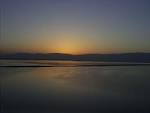 עלות השחר –
כשמתחיל להתבהר קודם הזריחה
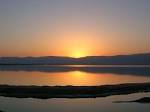 זריחת החמה –
השמש זורחת
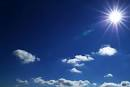 חצות היום – 
השמש במרכז הרקיע,
בדיוק באמצע היום
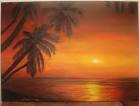 שקיעת החמה – 
השמש שוקעת
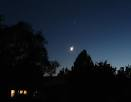 צאת הכוכבים – 
השמים מחשיכים והכוכבים יוצאים
אורך היום
האם כל הימים בשנה הם באותו אורך?
מה קובע את אורך היום?
בחורף הימים קצרים והלילות ארוכים
יום			לילה
בקיץ הימים ארוכים והלילות קצרים
יום			    לילה
השלם את המשפטים:
בחורף הזריחה		 והשקיעה 		
בקיץ   הזריחה		 והשקיעה 		

(מחסן מילים: מוקדמת, מאוחרת)
חלוקת היום לשעות
בימינו אנחנו משתמשים בשעון כדי לקבוע זמנים. בעבר, כשלא היו שעונים, חילקו את היום לחלקים לפי מצב השמש:
לקחו את הזמן מעלות השחר ועד לצאת הכוכבים וחילקו ל12 חלקים שווים.
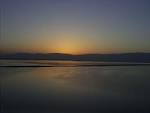 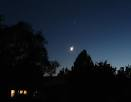 שעות זמניות
החלקים השווים נקראים שעות זמניות.
האם תמיד השעות הזמניות הן באותו אורך?
איזה שרטוט מתאים לחורף ואיזה לקיץ?
בחורף היום קצר, ולכן גם כל שעה זמנית היא קצרה.
בקיץ היום ארוך, ולכן גם כל שעה זמנית היא ארוכה.
חצות היום
היכן נמצא 'חצות היום'?
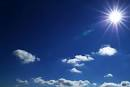 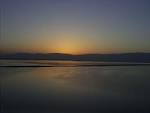 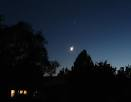 חצות היום הוא בדיוק באמצע היום,
 כלומר: אחרי שעה שישית.
זמן תפילת מנחה
זמן תפילת מנחה הוא מתשע שעות ומחצה – מנחה קטנה
או משש שעות ומחצה – מנחה גדולה.
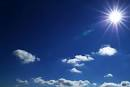 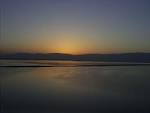 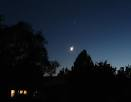 מנחה קטנה
מנחה גדולה